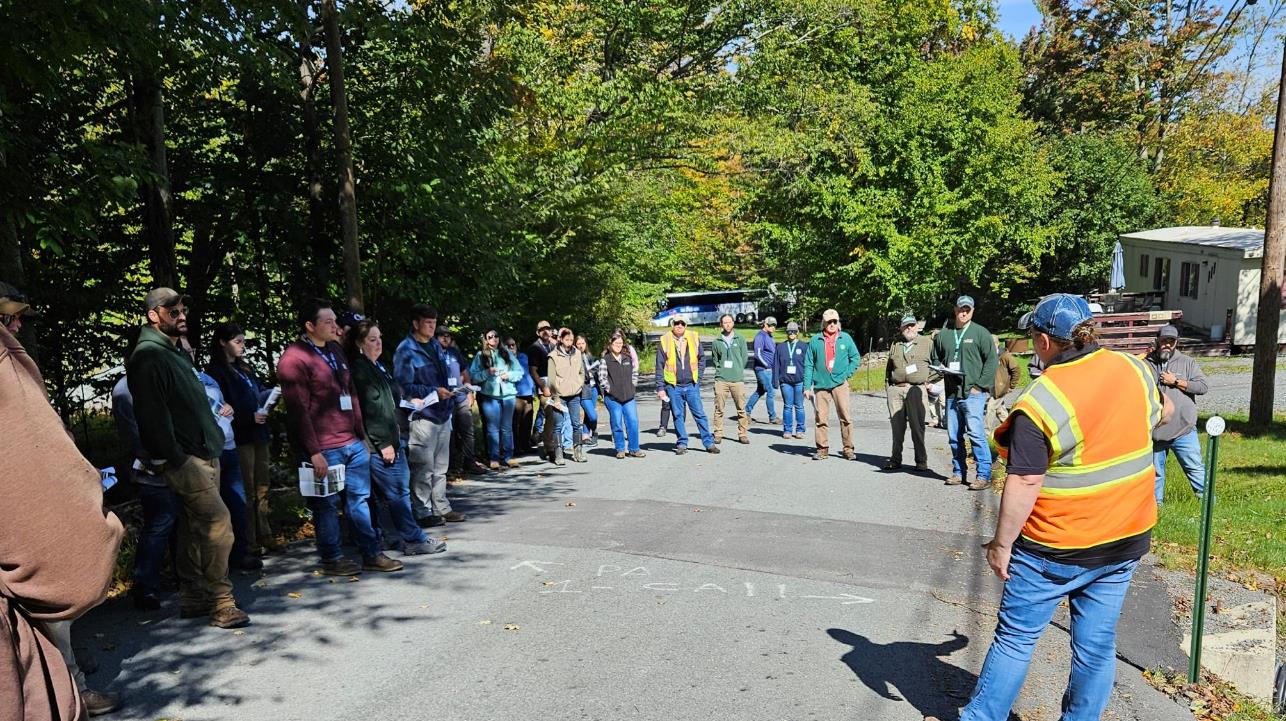 Dirt Gravel and Low Volume Road Program 

WEBINAR
12/7/23
Starts 9am
DGLVR Education Events Overview: 
2023 Summary and 2024 Planning
CDGRS
Steve Bloser
smb201@psu.edu

SCC
Sherri Law
shlaw@pa.gov 
Andy Mickey
anmickey@pa.gov
If you are reading this, then you are successfully seeing the webinar video. Webinar audio should be automatic through your computer (or click “join audio”), and options can be accessed in the “audio options” button on the bottom left.  If your computer audio is not working, you can listen on your phone by dialing 312-626-6799.
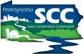 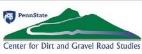 2024 DGLVR Education Update
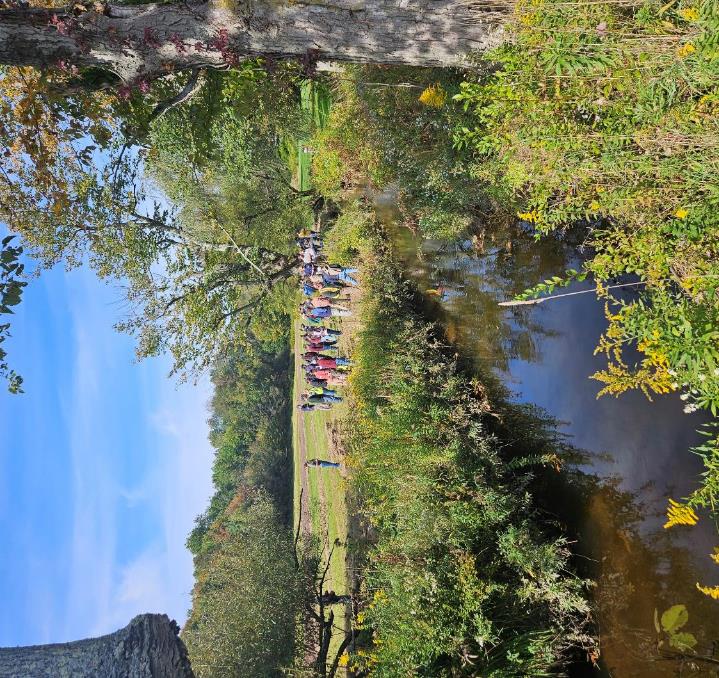 Purpose
Provide overview of current direction with DGLVR education planning (advisory workgroup meeting held 11/30)

Allow input and feedback from CDs
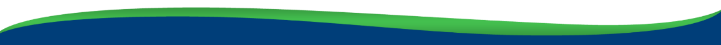 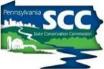 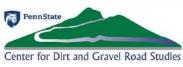 2024 DGLVR Education Update
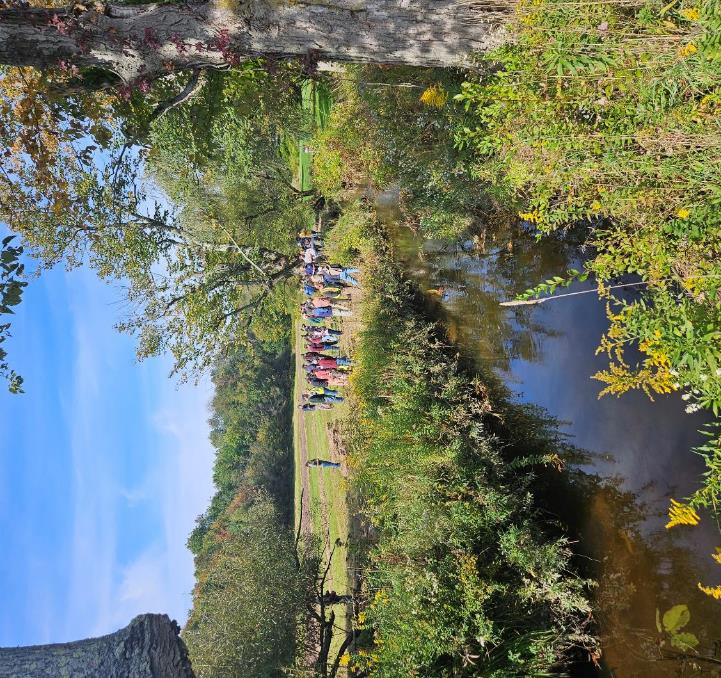 ESM Training
Webinars 
Stream Crossing Trainings
Workshops
Admin and Financial Trainings
Boot Camp
Regional Roundtables
Course Management System
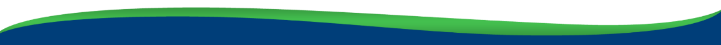 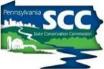 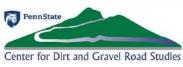 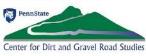 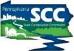 ESM Training
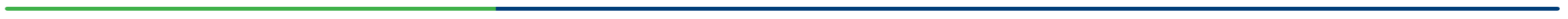 Base 2-day in-person training for DGLVR eligibility
Pre-COVID: 
12 trainings annually, ~750 annual attendance
2023:
12 In-person trainings, 700 attendees
2024:
12 in-person two-day trainings being scheduled
Most trainings already booked, will announce soon.
Continue 1-day recertification as part of annual workshop.
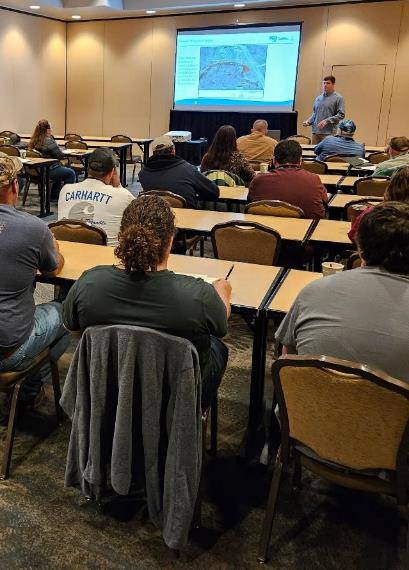 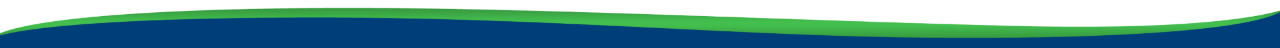 www.dirtandgravelroads.org
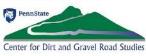 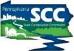 ESM Training
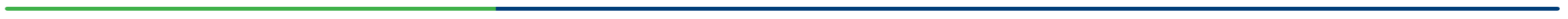 Current 2024 Plan  TENTATIVE – ANNOUNCEMENT OUT SOON

Cambria Co. – March 20 – 21, 2024 – Ace’s Banquets and Catering - Johnstown
Schuylkill Co. – April 2 – 3, 2024 – Fountain Springs County Inn - Ashland
Armstrong Co. – April 24 – 25, 2024 Kittanning Country Club - Kittanning
McKean Co. – May 15 – 16, 2024 – Veteran Memorial Social Hall – Port Allegheny
Wayne Co. – June 5 – 6, 2024 – Park Street Complex - Honesdale
Clinton Co. – July 10 – 11, 2024 – Lock Haven University – Lock Haven
Beaver Co. – July 31 – August 1, 2024 – Beaver Station Cultural & Event Center - Beaver
Perry Co. – August 13 & 14, 2024 –Central Penn College - Summerdale
Crawford Co. – September 11 – 12, 2024 – Cross Creek Resort – Titusville
Bradford Co.  - September 25 – 26, 2024 – TBA
Bedford Co. – October 23 – 24, 2024 – Forbes Road Conference Center – Breezewood
Lancaster Co. – November 6 – 7, 2024 – Double Trees Resort by Hilton – Lancaster
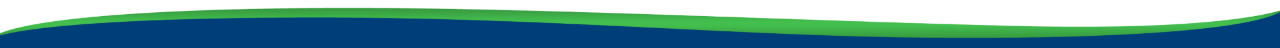 www.dirtandgravelroads.org
2024 DGLVR Education Update
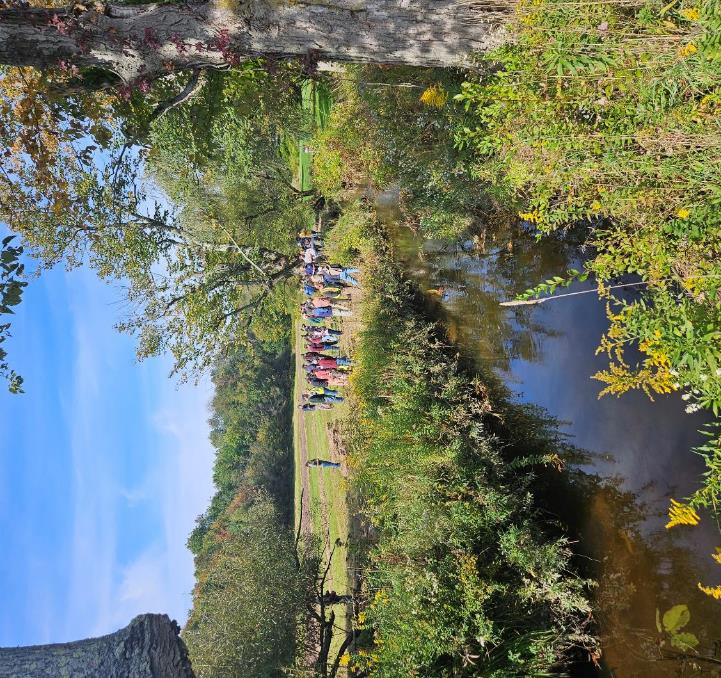 ESM Training
Webinars 
Stream Crossing Trainings
Workshops
Admin and Financial Trainings
Boot Camp
Regional Roundtables
Course Management System
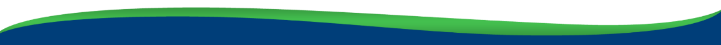 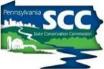 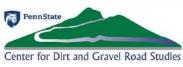 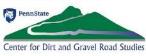 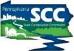 Winter Webinars
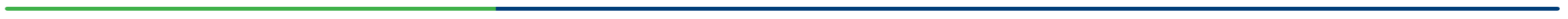 Winter Webinar Series
Thursdays at 9am, ~30-45 minutes each
Will be recorded
Schedule
12/07	Winter planning and education update
12/14	CD 5-year agreements, spending and Annual Summary Report Refresher
12/21	no webinar
12/29	no webinar
1/5	Online Longitudinal Profile Tool
1/11	2023 “Project Showcase”: examples of successful projects
1/18	TBD
1/25	TBD
Webinar Subject Poll at End
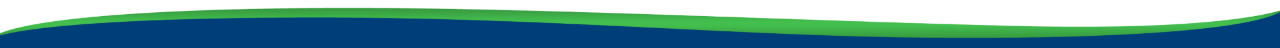 www.dirtandgravelroads.org
2024 DGLVR Education Update
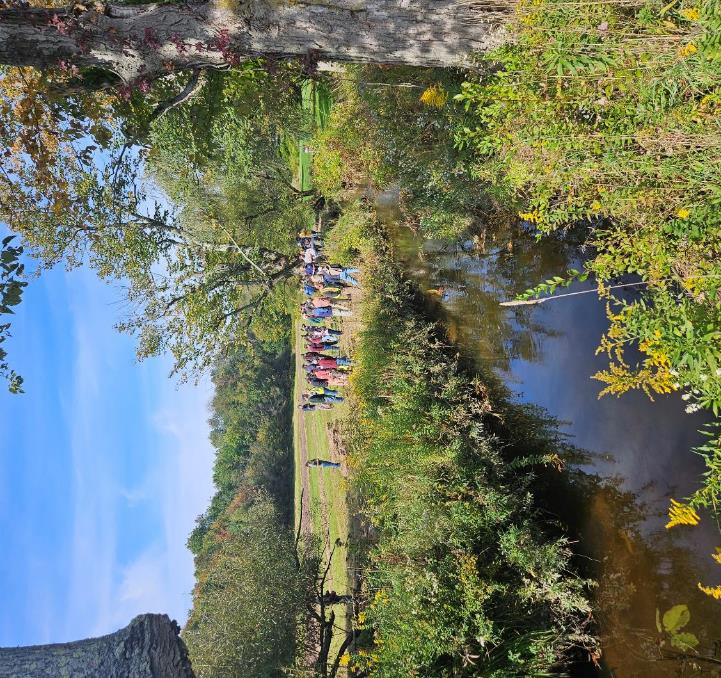 ESM Training
Webinars 
Stream Crossing Trainings
Workshops
Admin and Financial Trainings
Boot Camp
Regional Roundtables
Course Management System
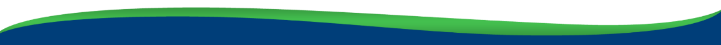 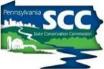 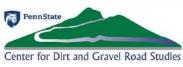 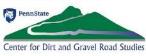 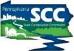 Stream Crossing Replacement Trainings
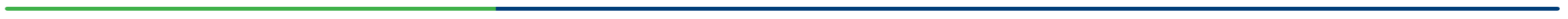 OLD Rough Training Agenda (over 2 weeks)
1 (virtual): Intro and site assessment
2 (in person): Site assessment, long pro, excel form
3 (virtual): Developing recom., grant estimation
4 (virtual): RFP, pre-design meeting, plan reviews
5 (virtual): Bidding, site showing
6 (in person): Pre-con meeting, project oversight, construction inspection
Stream Crossing Trainings : CDs

Multi-day hybrid trainings, ~25 hours total over 2 weeks

2022: 6 trainings and 78 attendees

2023: 3 trainings and 31 attendees (one canceled)

2024: 3 trainings planned
Potential Format Change…………
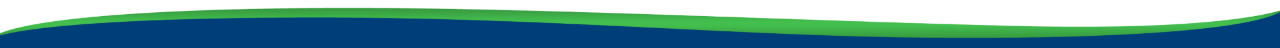 www.dirtandgravelroads.org
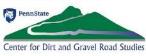 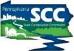 Stream Crossing Replacement Trainings
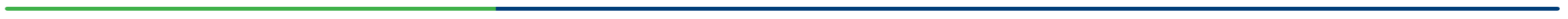 Proposed CD Stream Training for 2024

Content would be updated but similar

More in-person, condense to one week
~3 hours virtual or recorded pre-req: Intro and site assessment
~2.5 day in person: Tue-Wed-Thr
Likely hold in State College, spread through year

Still in initial planning, format not final.
OLD Rough Training Agenda (over 2 weeks)
1 (virtual): Intro and site assessment
2 (in person): Site assessment, long pro, excel form
3 (virtual): Developing recom., grant estimation
4 (virtual): RFP, pre-design meeting, plan reviews
5 (virtual): Bidding, site showing
6 (in person): Pre-con meeting, project oversight, construction inspection
Poll: How many staff would you send?
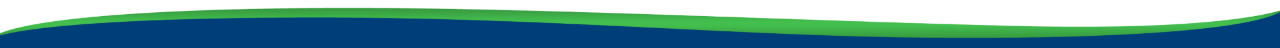 www.dirtandgravelroads.org
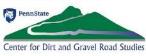 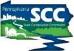 Stream Crossing Replacement Trainings
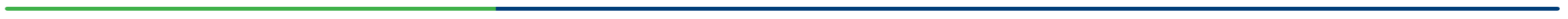 Stream Crossing Trainings: DEP

Coordinating closely with DEP Central Office

Developed 1.5 day training (in person)

Audience: DEP Permit Review Staff

2023:  2 trainings held, 60 attendees

2024:  3 trainings already scheduled for April-May, (capacity of 90)
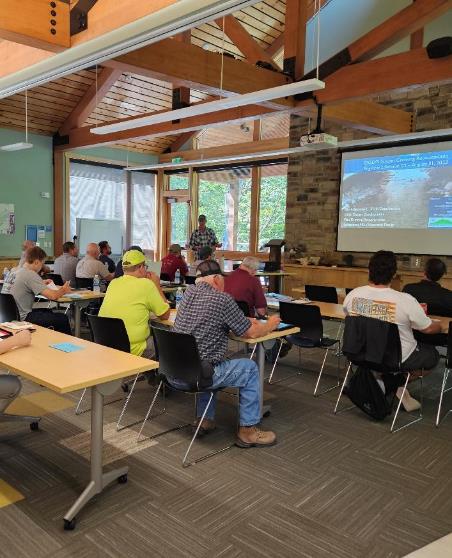 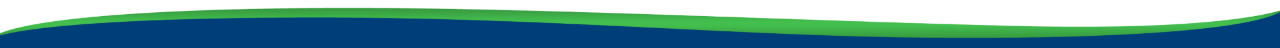 www.dirtandgravelroads.org
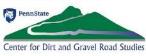 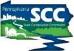 Stream Crossing Replacement Trainings
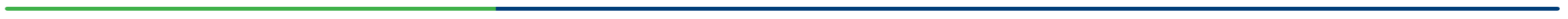 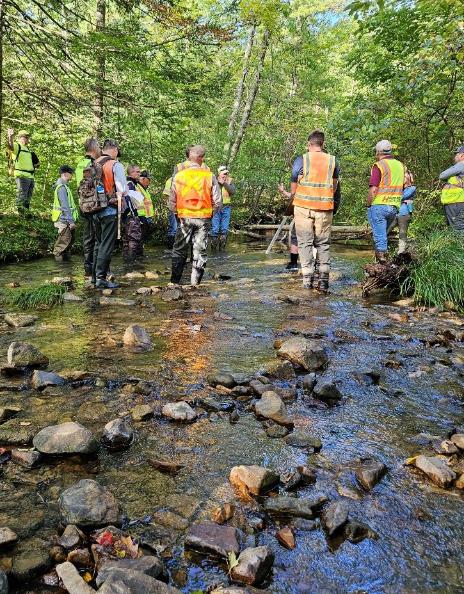 Stream Crossing Trainings: Engineers

Developed 1.5 day training (1 day in person)

Audience: Engineers

2023:  6 trainings held, 118 attendees

2024:  Planning for 4 additional regional trainings
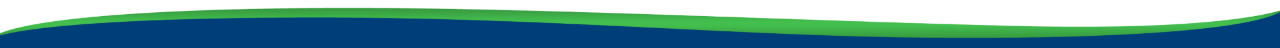 www.dirtandgravelroads.org
2024 DGLVR Education Update
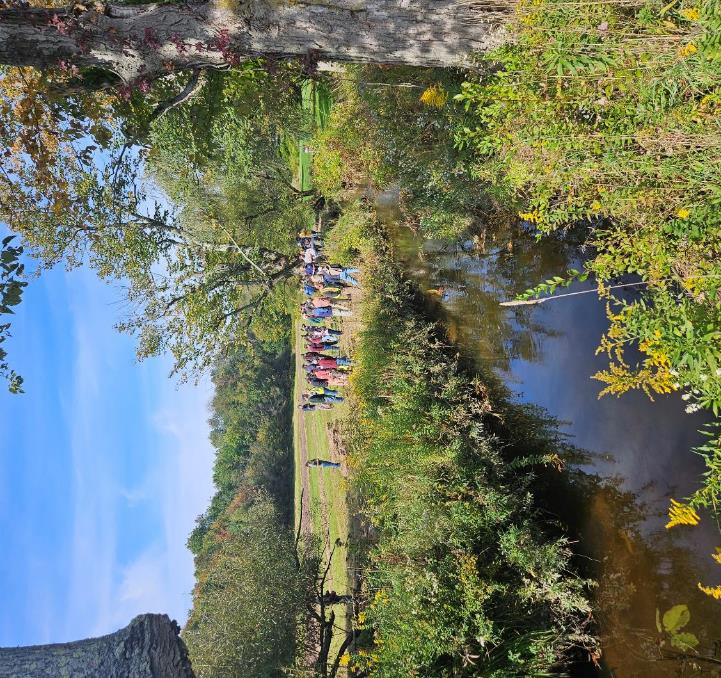 ESM Training
Webinars 
Stream Crossing Trainings
Workshops
Admin and Financial Trainings
Boot Camp
Regional Roundtables
Course Management System
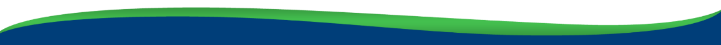 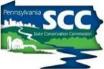 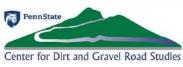 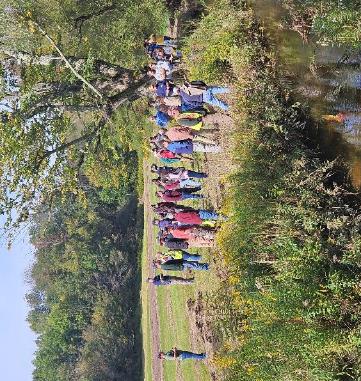 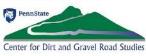 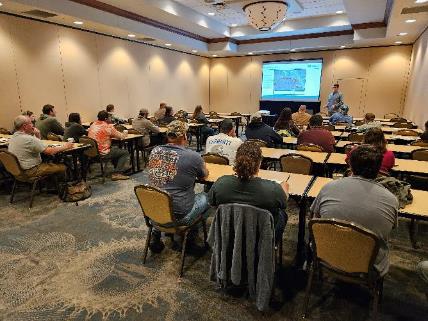 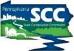 Annual Workshop
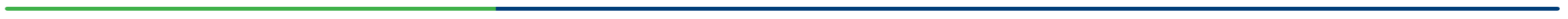 DGLVR Workshop
2023 (Scranton)
40/66 CDs represented
20 DCNR
~110 attended full workshop
25 for municipality day
Expanded back to ~2.5 dayswith multiple optional classeson first day
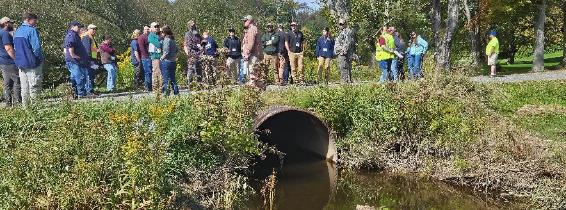 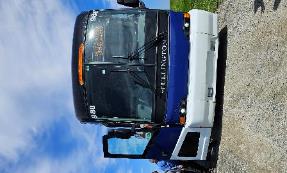 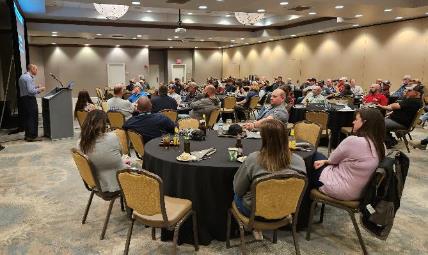 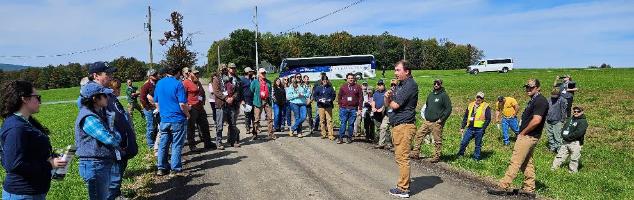 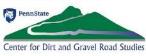 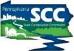 Annual Workshop
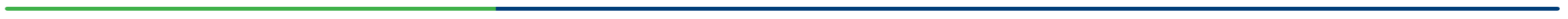 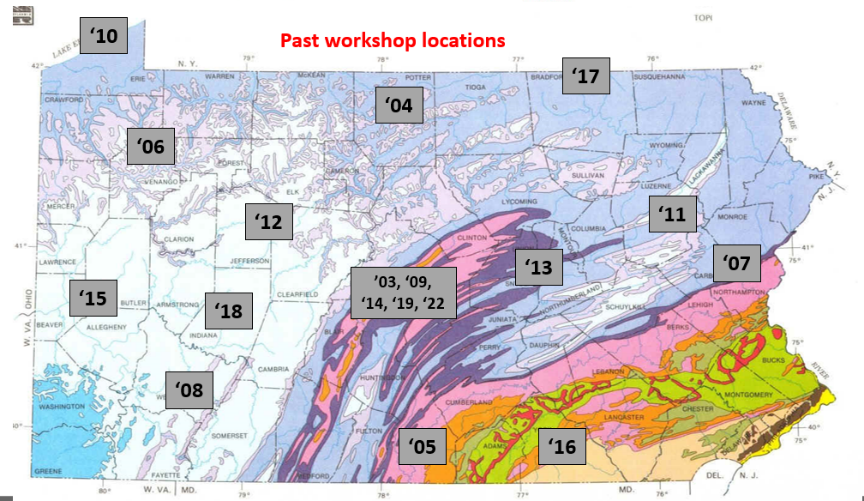 DGLVR Workshop
‘23
2024 (tentative)

Dubois
October 8-10
After “DSA” season
After trout restrictions kick in
Poll: On moving workshop to Oct 8-10
2024 DGLVR Education Update
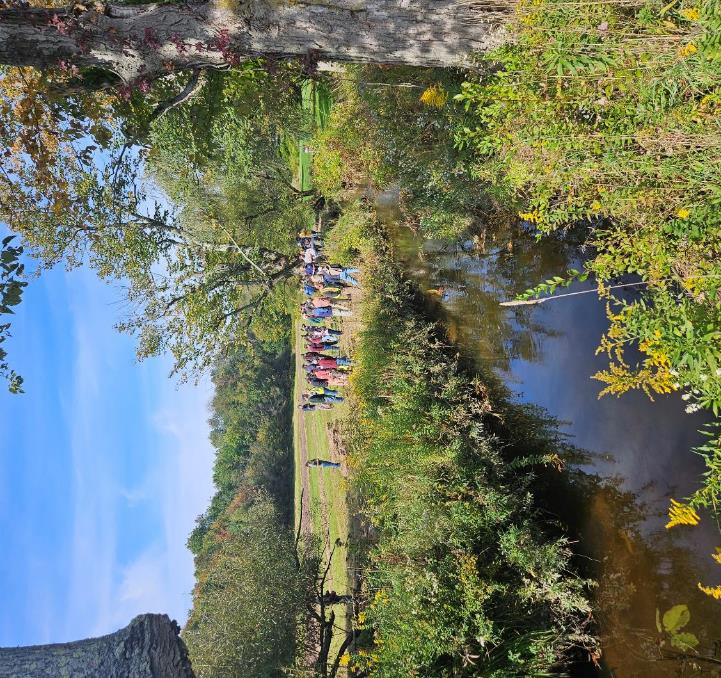 ESM Training
Webinars 
Stream Crossing Trainings
Workshops
Admin and Financial Trainings
Boot Camp
Regional Roundtables
Course Management System
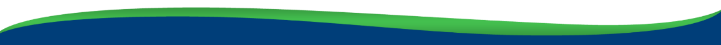 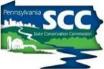 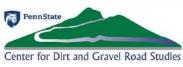 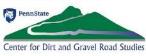 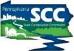 Administrative and Financial Training
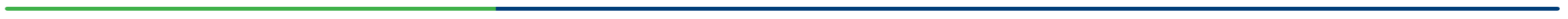 Administrative Training
Required 1-day training for all CD technicians administering DGLVR Program
Follows Policy Manual
2023
4 trainings held, 65 attendees
Held on a “semi-on-demand basis”
2024 Plan
Schedule 5 regionally
Pair with NEW Financial Training
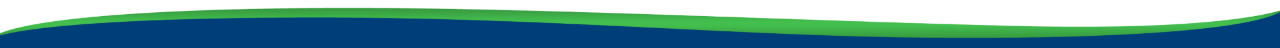 www.dirtandgravelroads.org
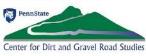 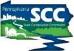 Administrative and Financial Training
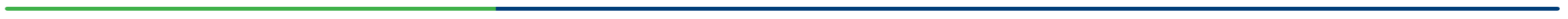 Administrative Training: on Policy and running DGLVR Program

SCC recognized a need for a separate DGLVR FINANCIAL Training

Financial Training:
Aimed at “bookkeepers” / financial and budget personnel
Will cover financial related policy
Some technicians may want both, some may just want “admin”
Financial training is optional

Can likely remove some financial sections from admin training.
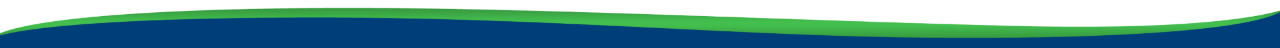 www.dirtandgravelroads.org
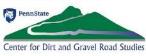 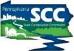 Administrative and Financial Training
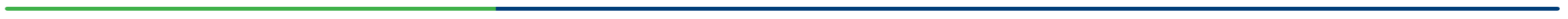 Administrative and Financial Training – Back to Back: 
Can attend one or both in any region
Scheduling regionally in advance
Current Tentative Schedule
First day Admin, Second Day Financial
March 13-14, 2024 - Berks County Conservation District Office
May 21-22, 2024 - Westmoreland County Conservation District Office
July 23-24, 2024 - Centre County Area
October 15-16, 2024 - Northeast Region
December 3-4, 2024 - Northwest Region
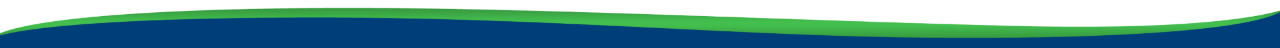 www.dirtandgravelroads.org
2024 DGLVR Education Update
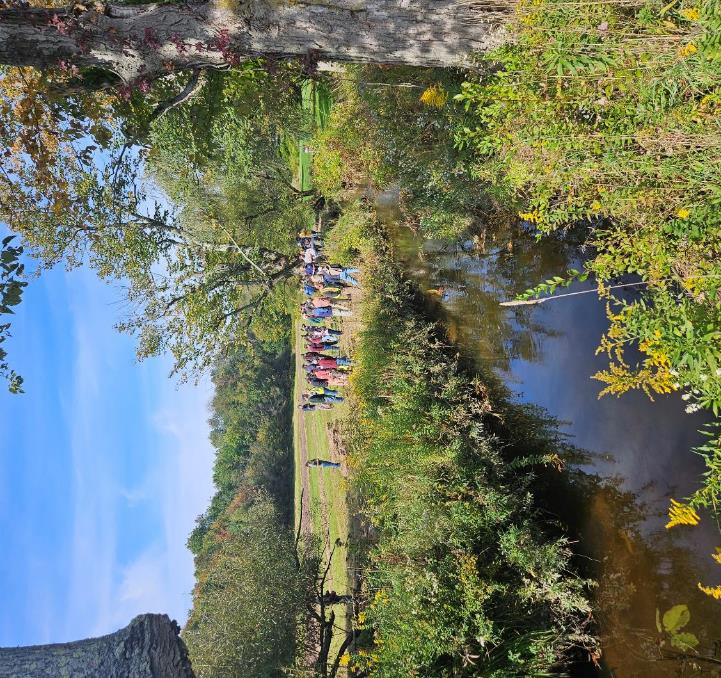 ESM Training
Webinars 
Stream Crossing Trainings
Workshops
Admin and Financial Trainings
ESM Boot Camp
Regional Roundtables
Course Management System
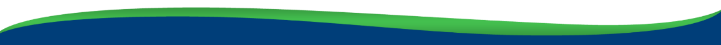 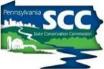 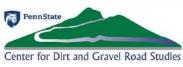 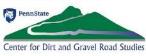 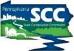 ESM Boot Camp
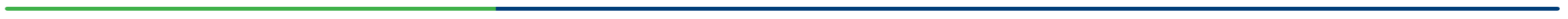 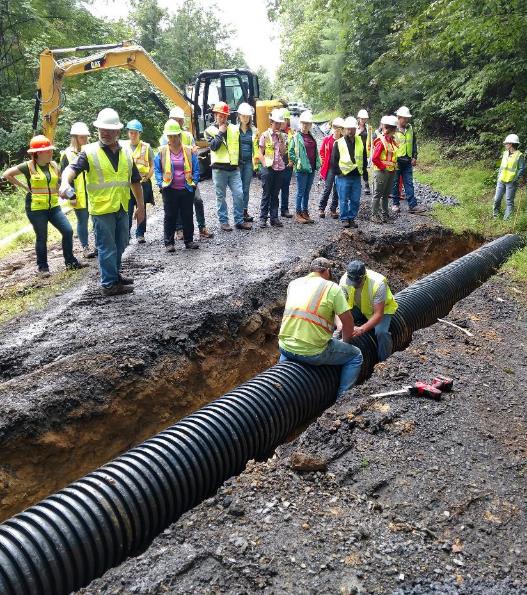 ESM Boot Camp
Not held since COVID
What is the Boot Camp?
Designed for new hires at CDs
~3 day in-person course
Mix of class and field
Construction basics
Active small drainage project
Diagnostic and site plan development
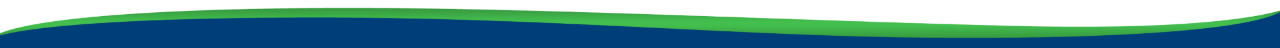 www.dirtandgravelroads.org
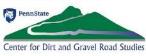 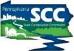 ESM Boot Camp
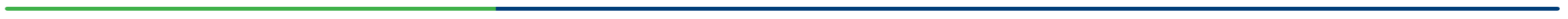 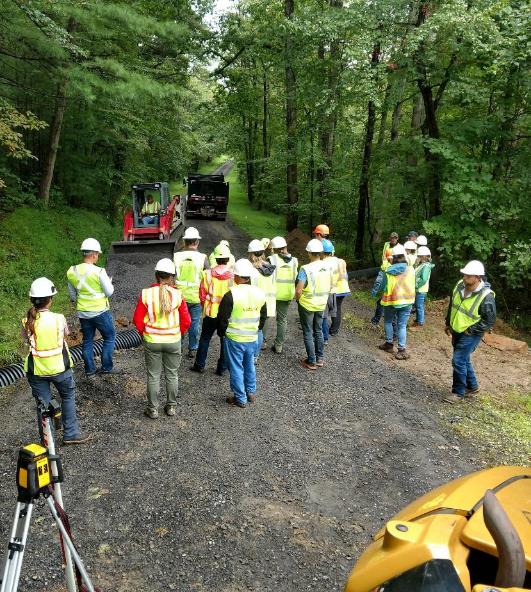 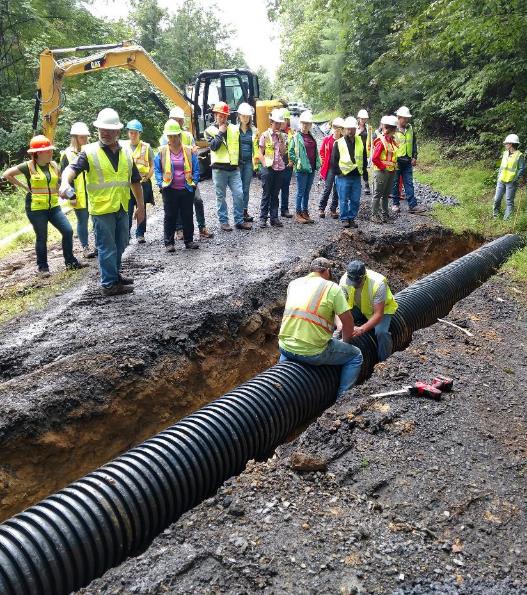 ESM Boot Camp
Current plan
Hold 1 (potentially 2) in State College in 2024
Poll: How many staff would you send?
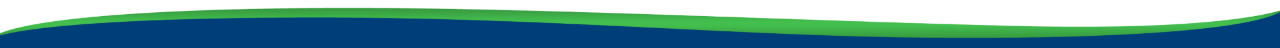 www.dirtandgravelroads.org
2024 DGLVR Education Update
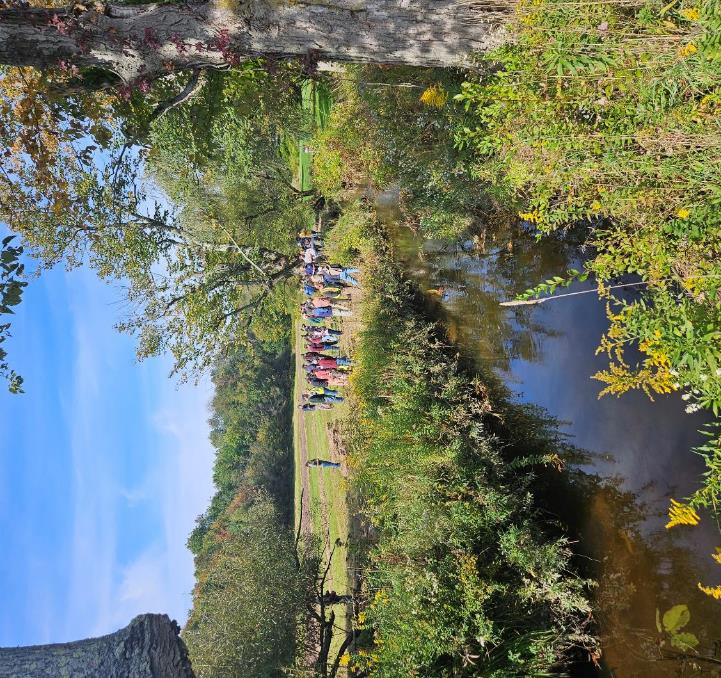 ESM Training
Webinars 
Stream Crossing Trainings
Workshops
Admin and Financial Trainings
Boot Camp
Regional Roundtables
Course Management System
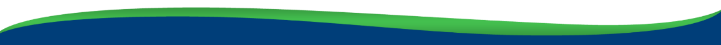 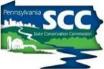 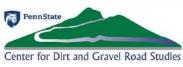 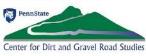 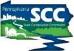 DGLVR Regional Roundtables
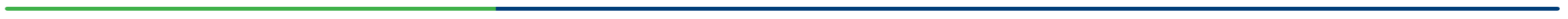 DGLVR Regional Roundtables
Regional ½ day meetings to promote discussion between CDs and with CDGRS/Program 
Minimal presentation from CDGRS/Program.  More discussion: sharing experiences, projects, ideas, advice.
Not a one-size fits all agenda, will be guided by CDs.
Some regions may wish to continue and repeat them semi annually or annually.
Initial planning for 5 across PA
Likely late January through March
Look for announcement soon
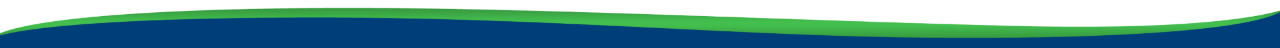 www.dirtandgravelroads.org
2024 DGLVR Education Update
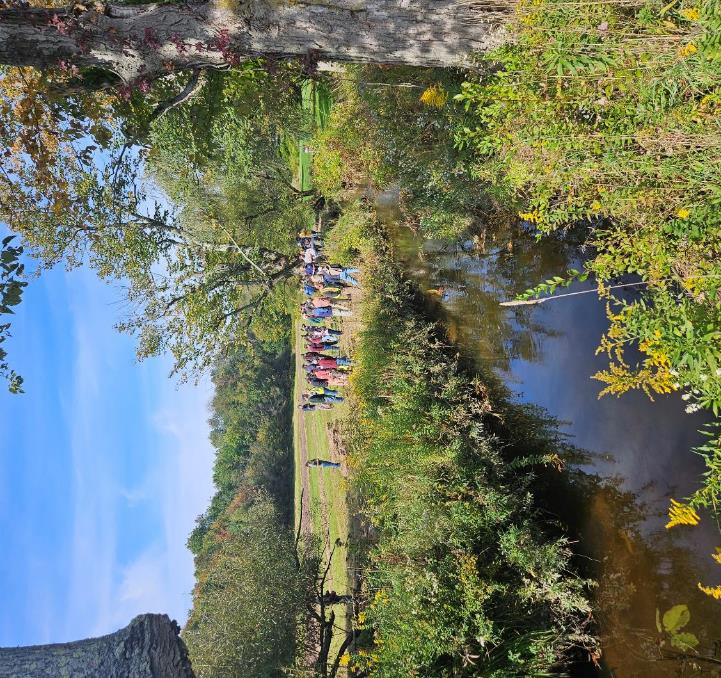 ESM Training
Webinars 
Stream Crossing Trainings
Workshops
Admin and Financial Trainings
Boot Camp
Regional Roundtables
Course Management System
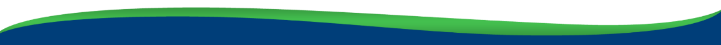 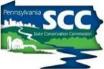 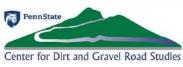 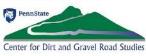 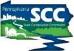 Course Management System
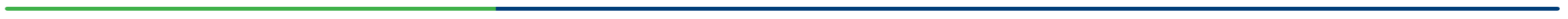 CDGRS New Course Management System
New system debuted late last year for registration for ESM and several other trainings.
All future CDGRS training registration will be through new system
System allows users to access certification information (instead of a 100 page PDF list that we have to update after each training)
DEMO
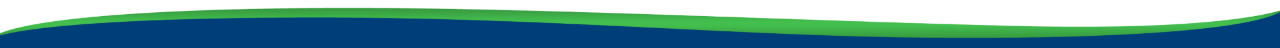 www.dirtandgravelroads.org
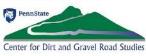 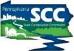 Education Efforts
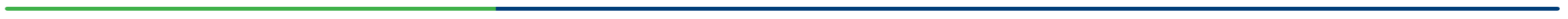 Past Webinars: 100+				Remote Learning Center: 37
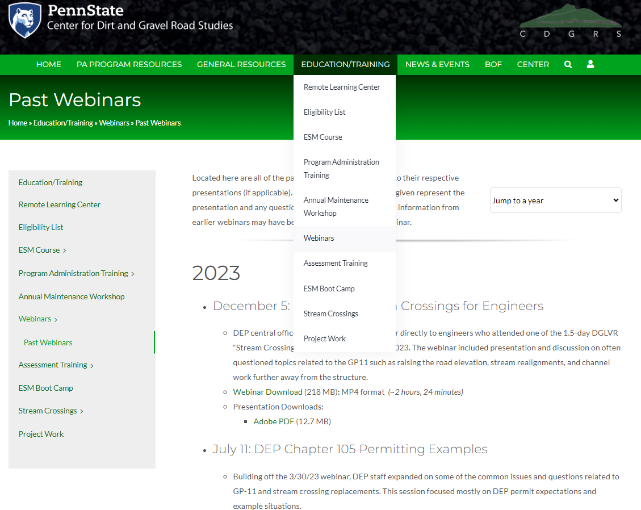 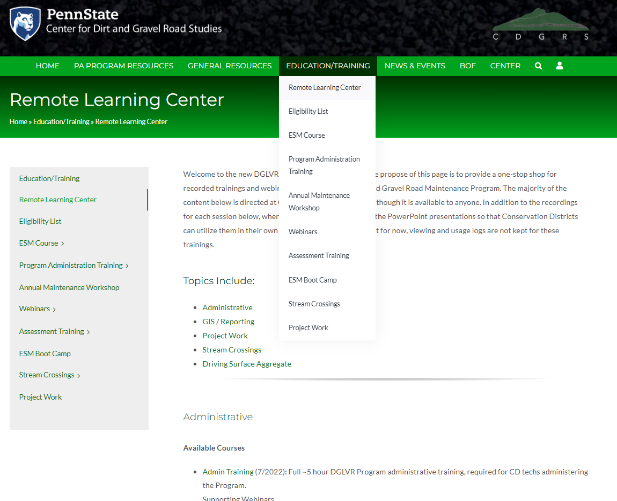 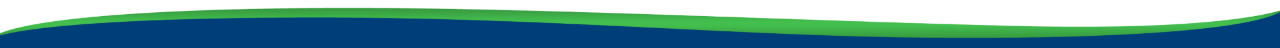 www.dirtandgravelroads.org
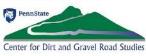 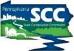 Education Efforts
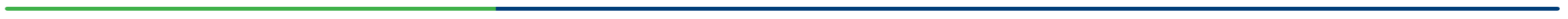 Winter Technical Assistance

THIS IS A GREAT TIME FOR TECHNICAL ASSISTANCE!!

Take advantage of the (relatively) warm and snow free days!

With spending deadlines, next spring promises to be very busy!

smb201@psu.edu
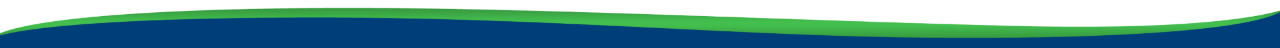 www.dirtandgravelroads.org
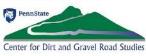 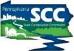 Education Efforts
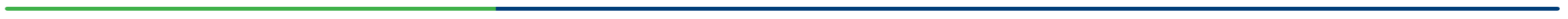 Survey
Thank you for feedback today.
Since Zoom polls are limited, and not everyone is on today, planning a larger survey to go out to CDs soon.

E-mails
Please notify Amy and Ken of e-mail or contact changes.
Poll: Webinar Topics
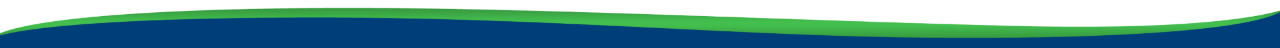 www.dirtandgravelroads.org